Kindergarten nr 2, Lędziny, Poland
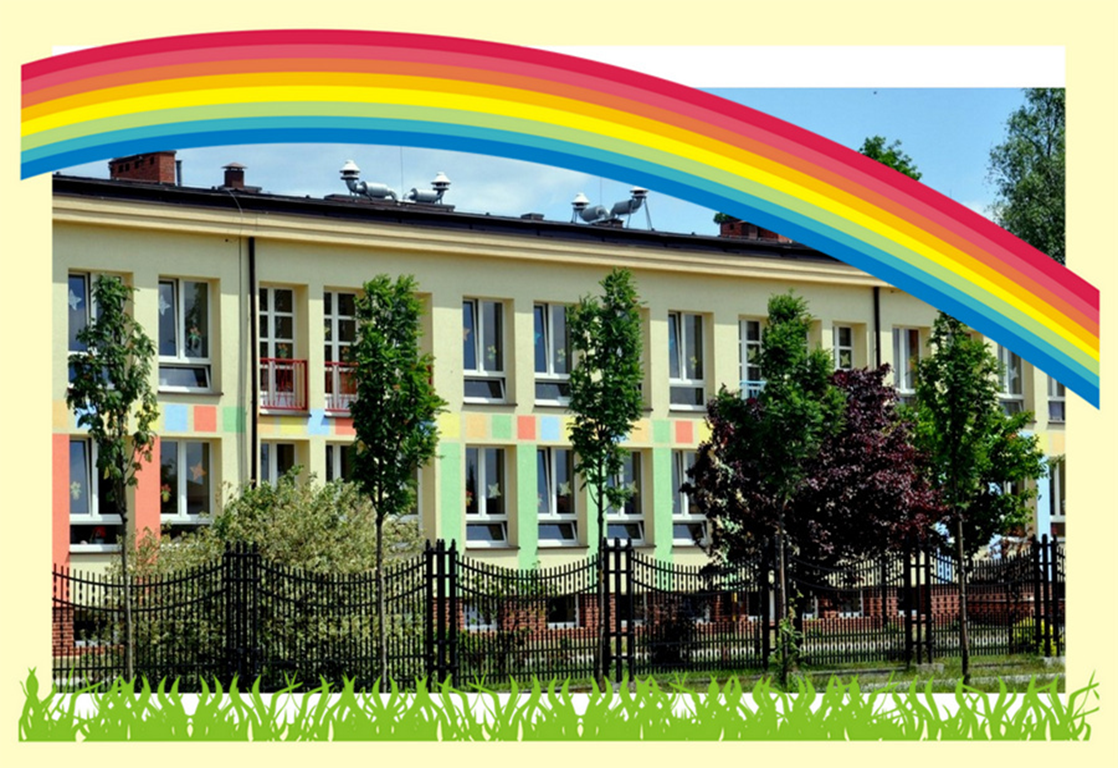 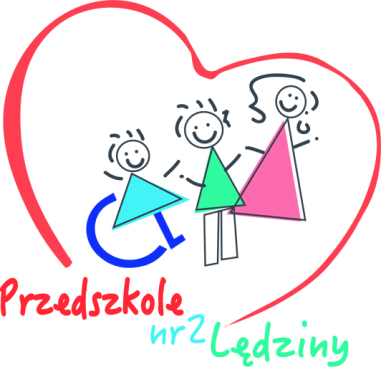 According to  the  concept of the work of our kindergarten for 2016-2020  
                                                             THE CHILD
experiences, creates and works and thanks to that he creates his personality…
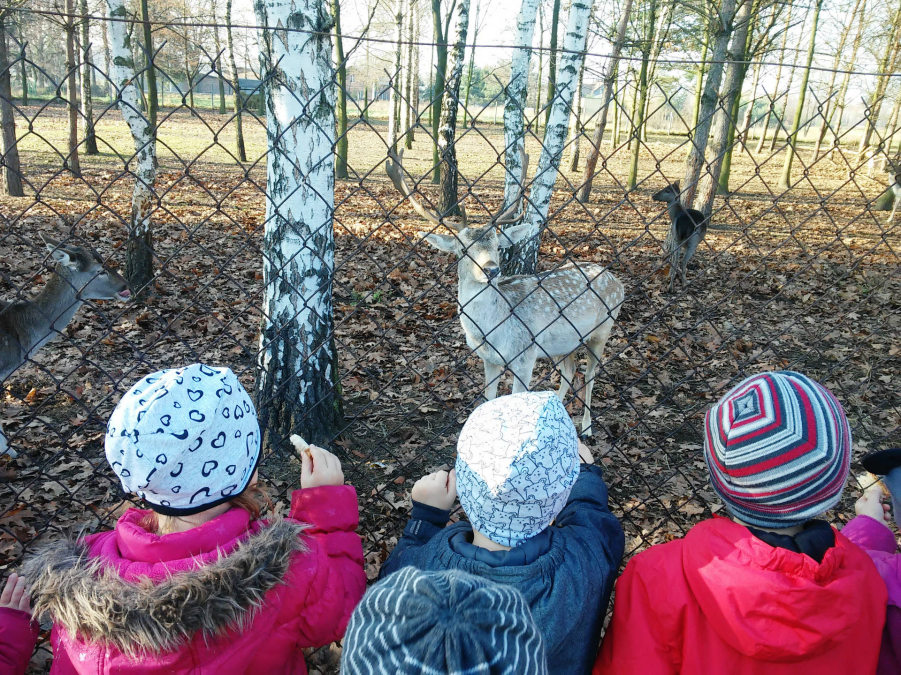 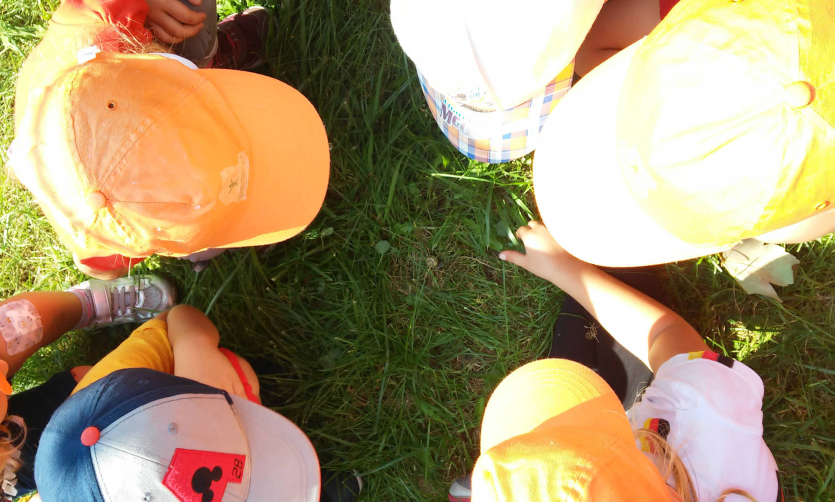 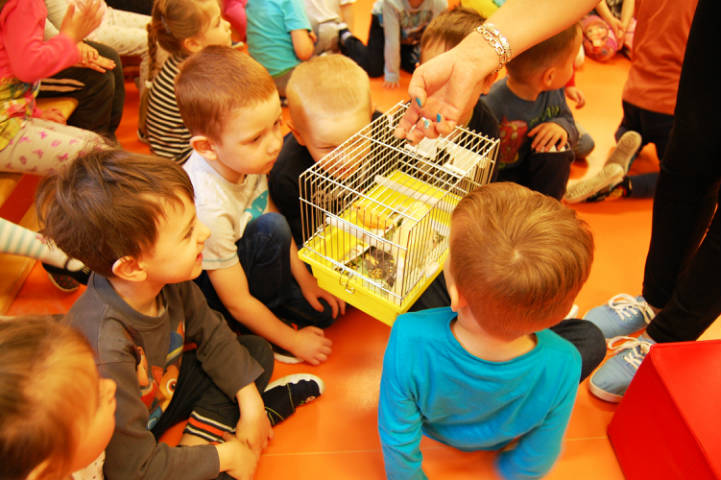 ….. has the ability to let go of fantasy and develops his creativity….
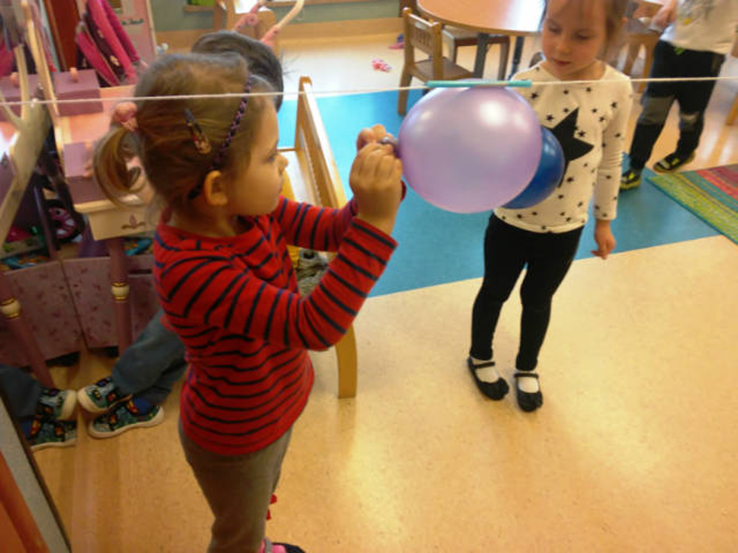 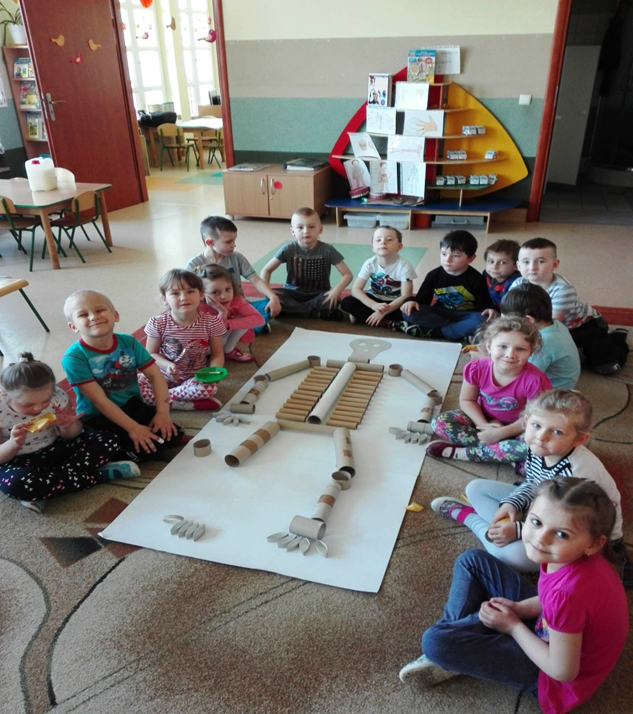 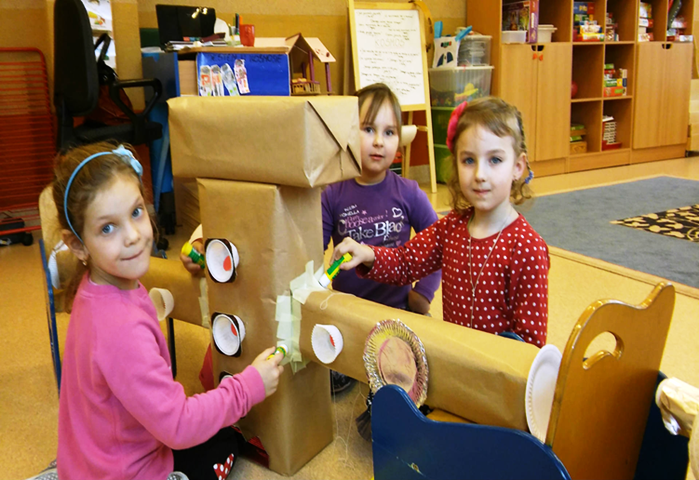 …..the child is active, curious, can ask questions and search for answers…
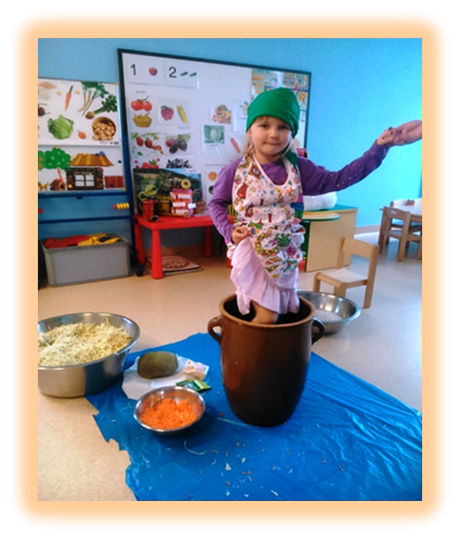 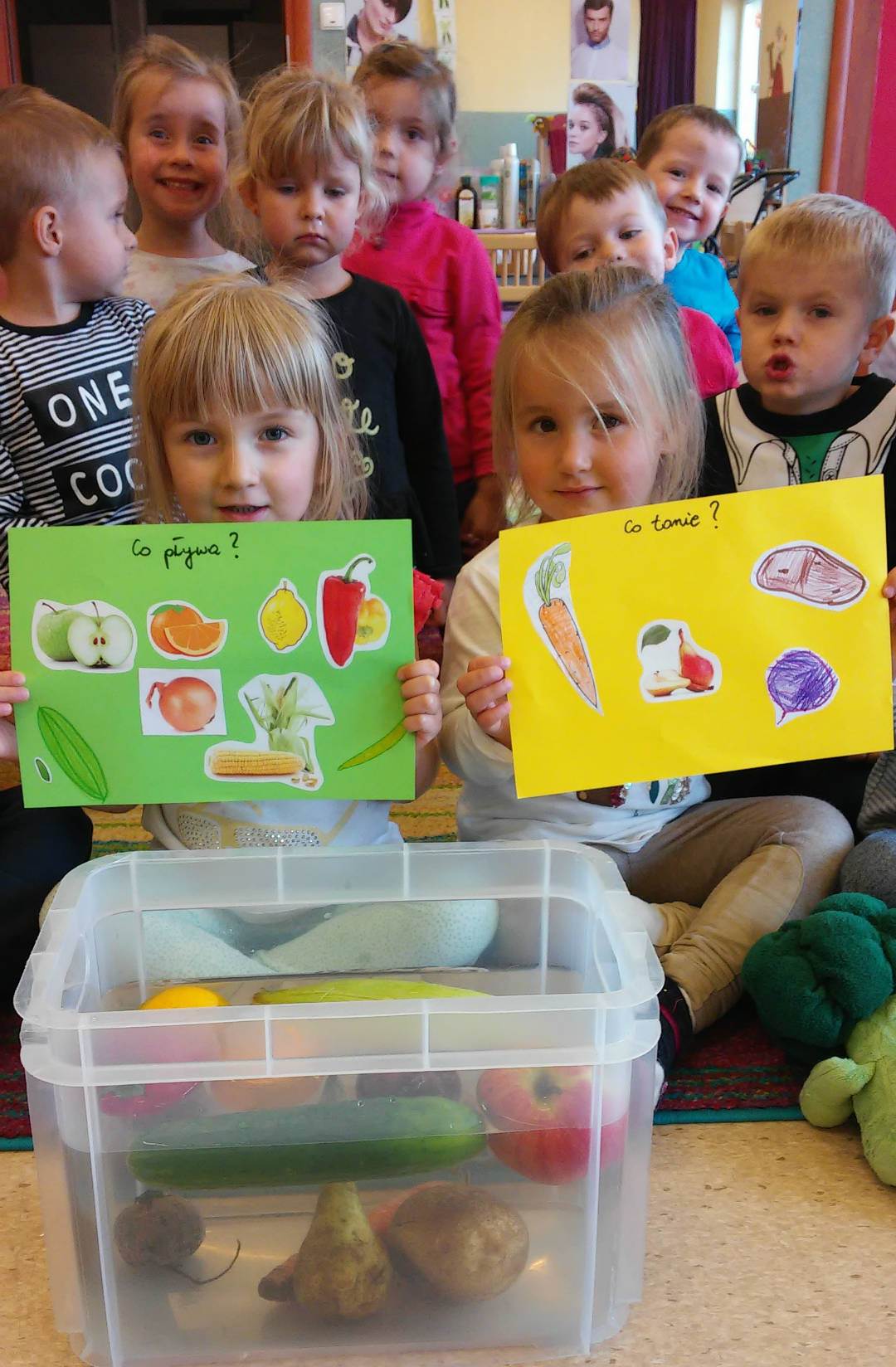 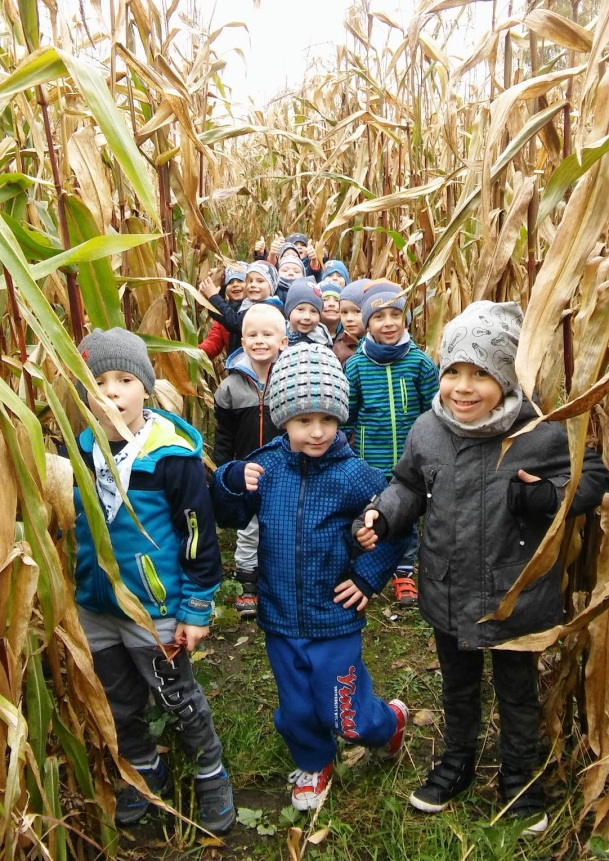 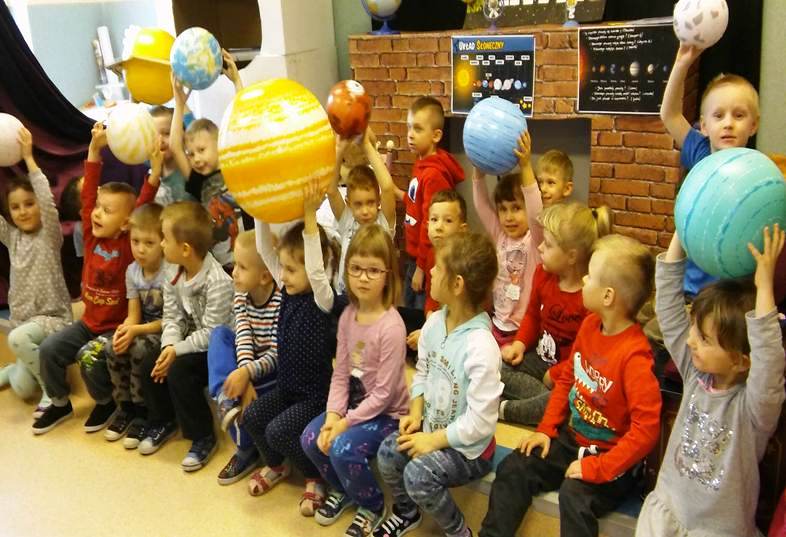 Foreign Languages ​​Day
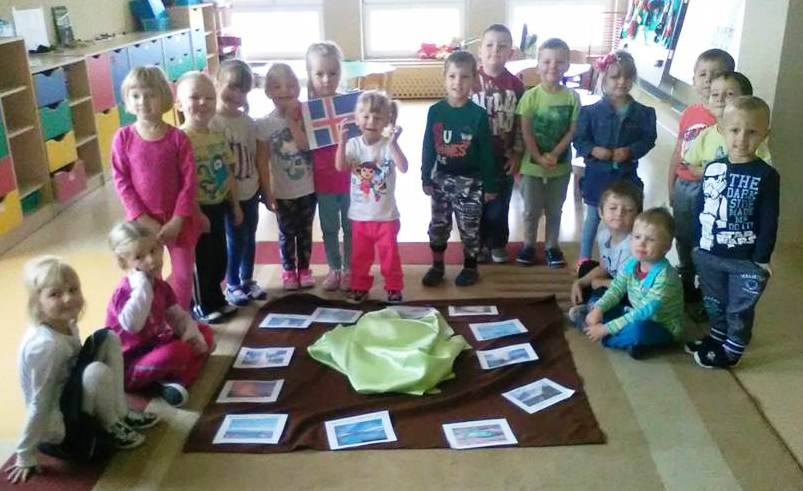 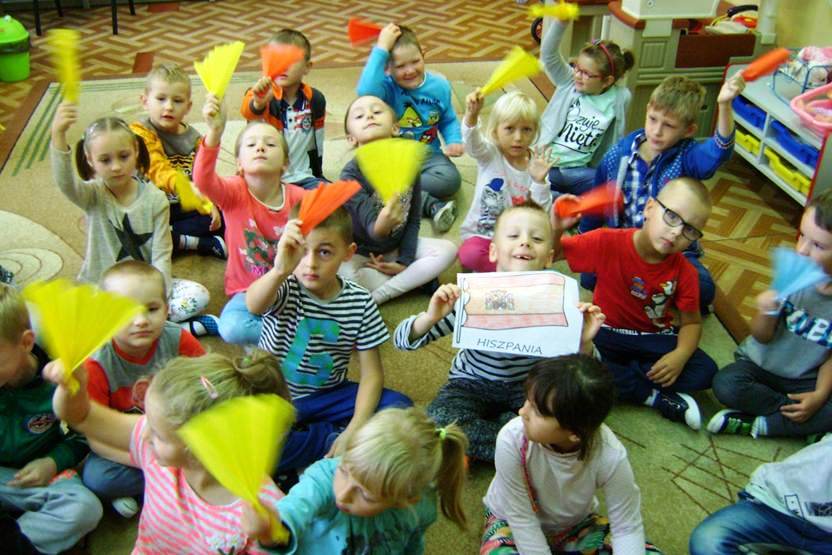 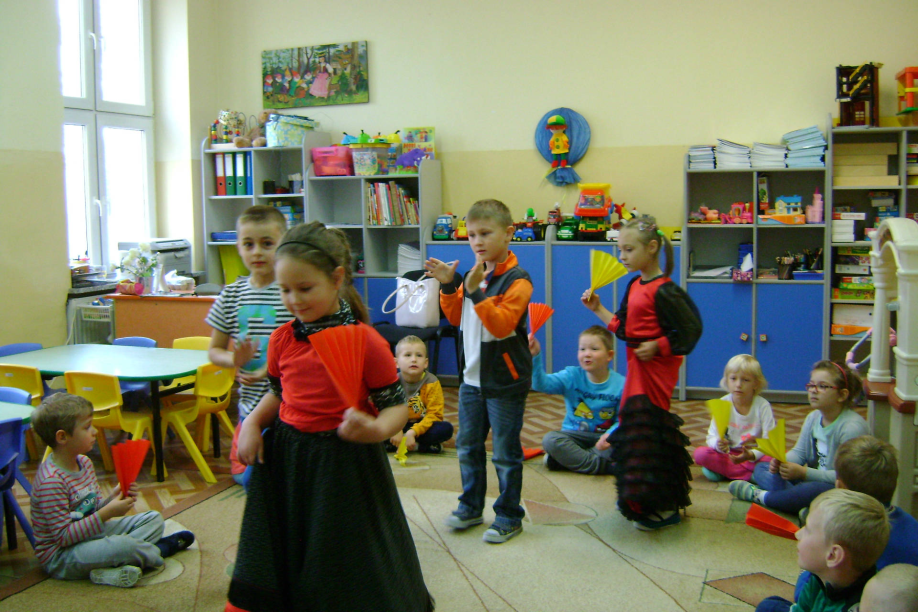 European Sport Week
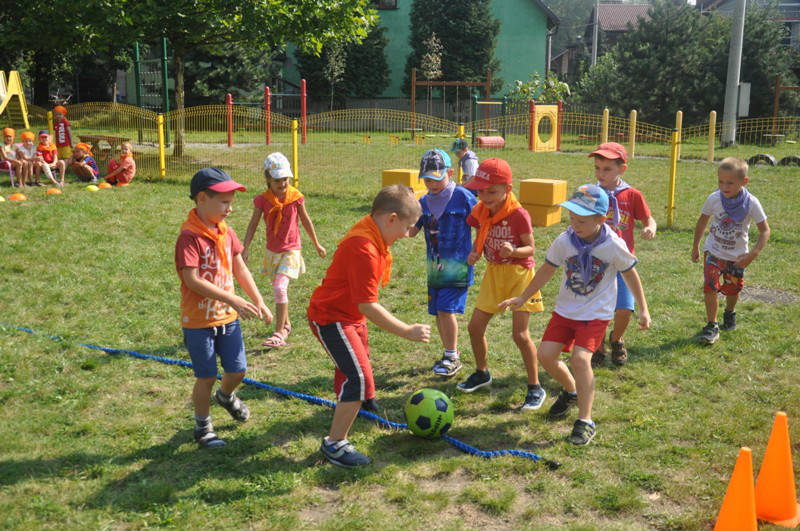 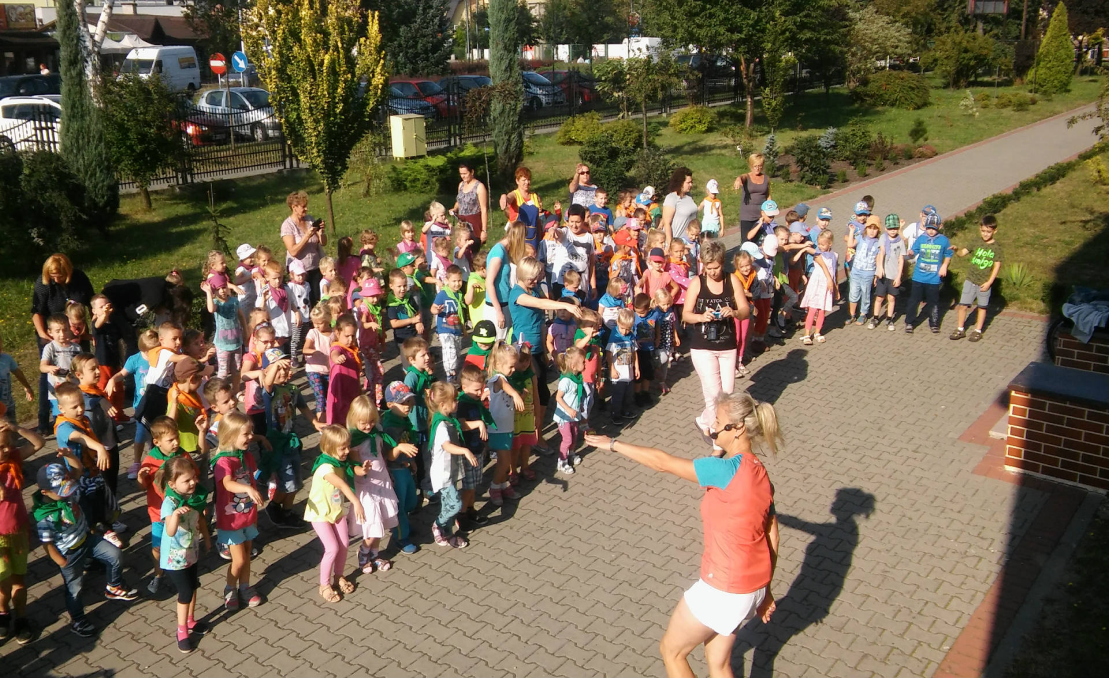 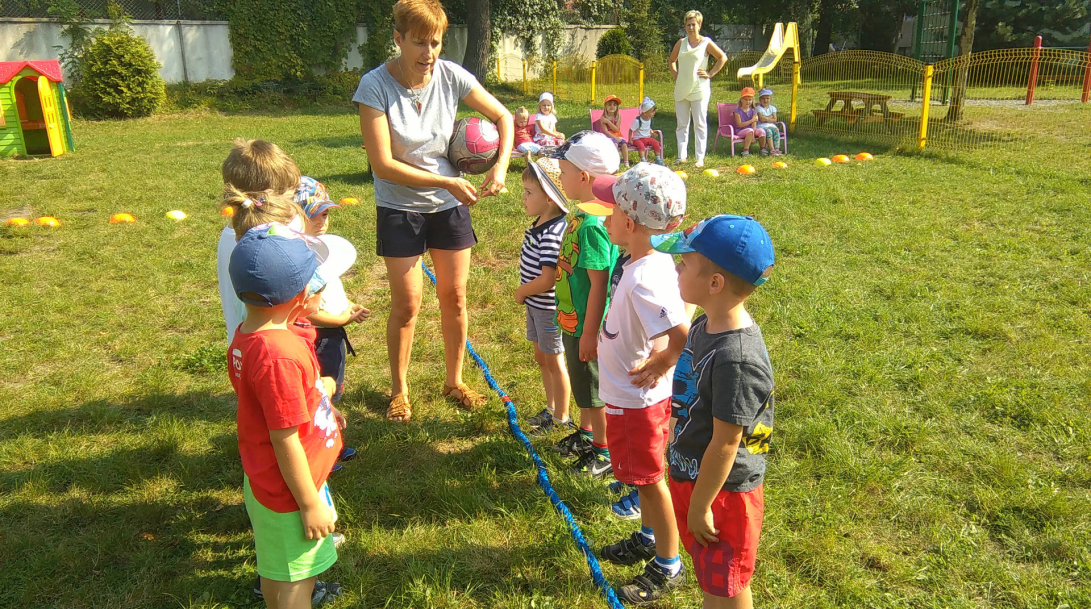 Little Farmer's Day
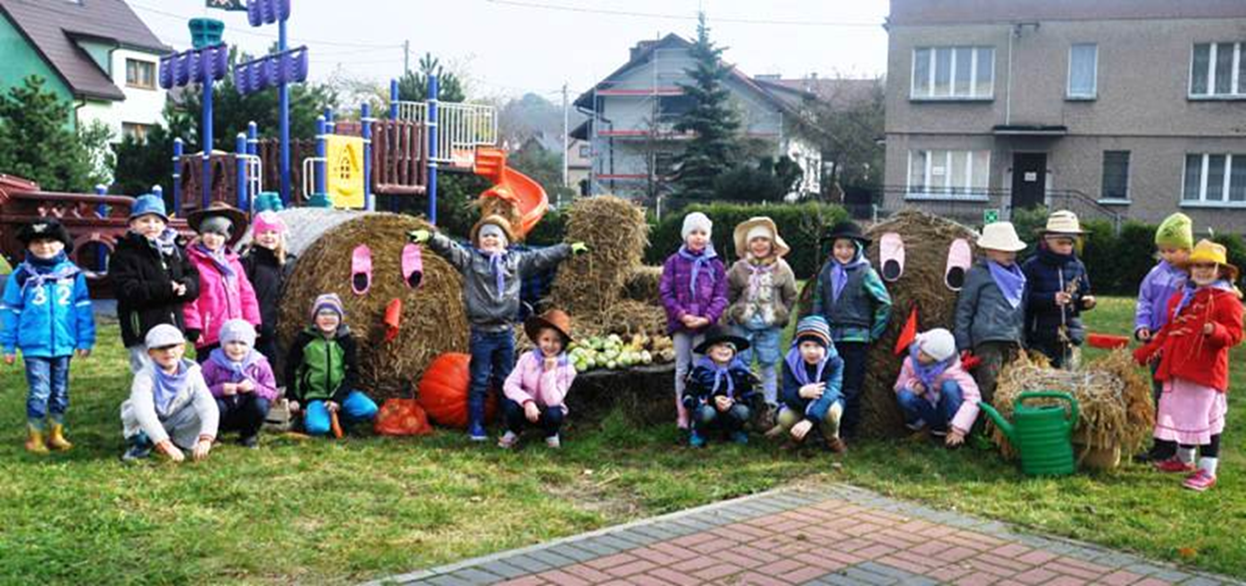 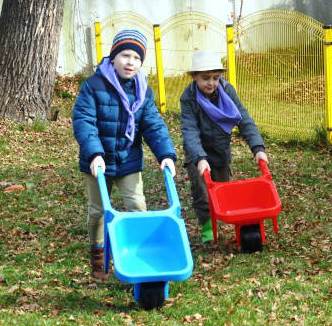 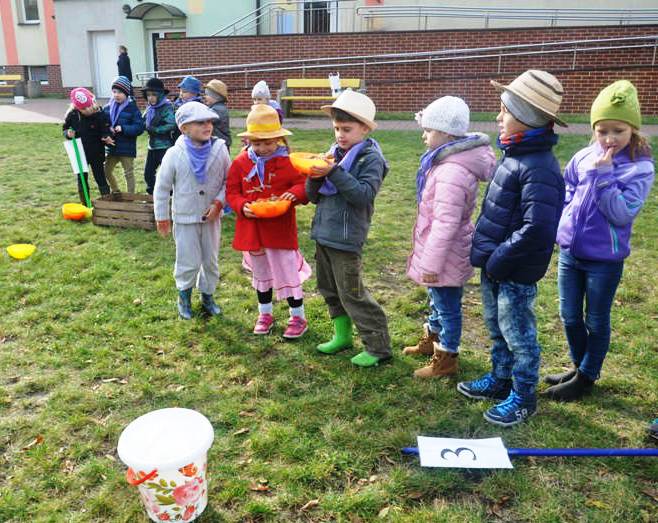 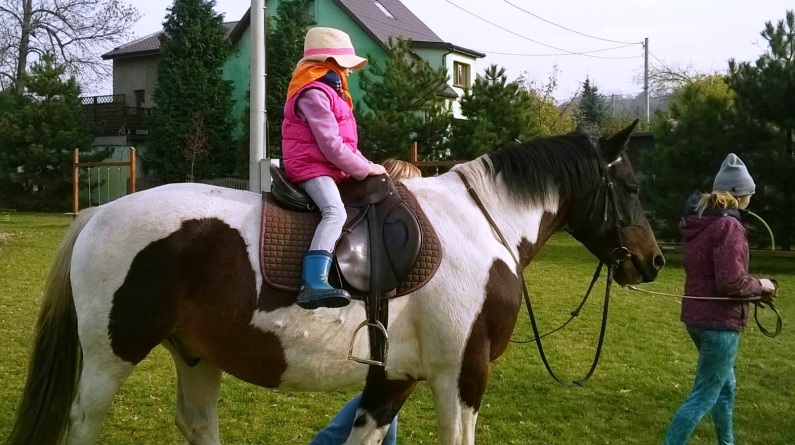 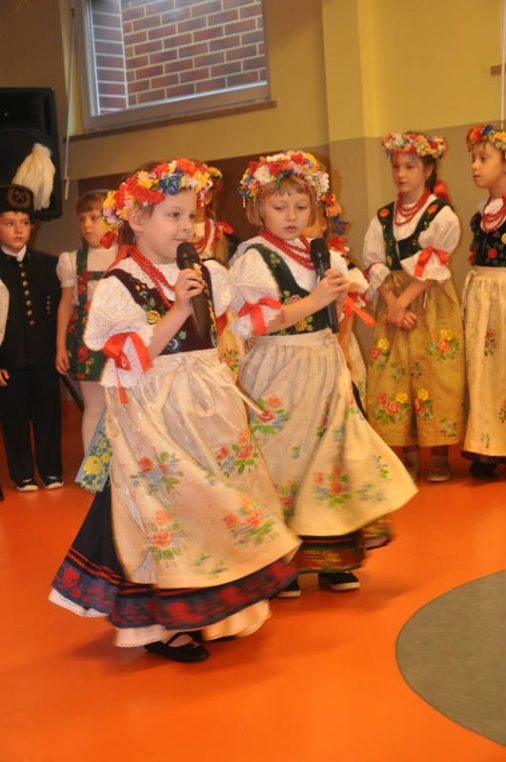 Miner's Day
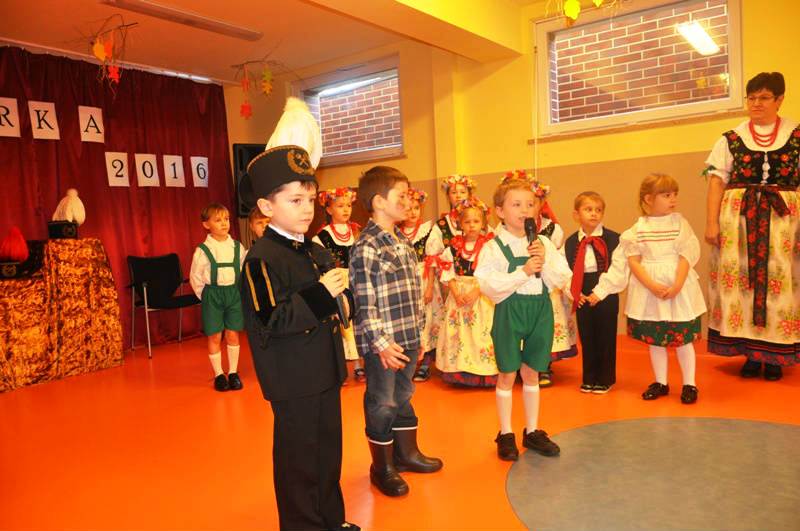 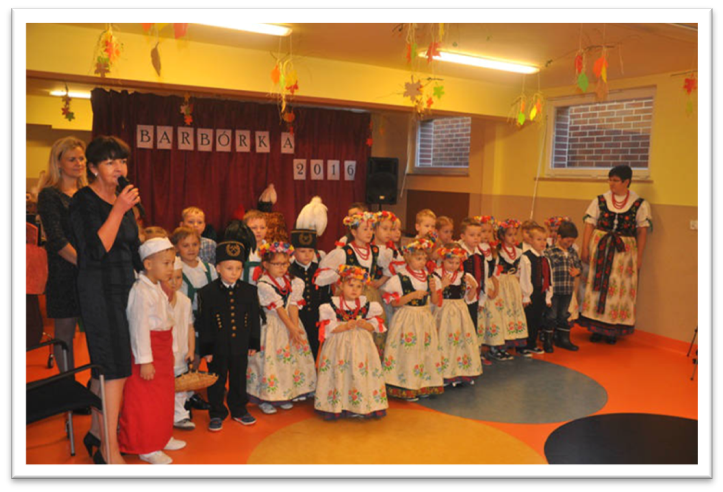 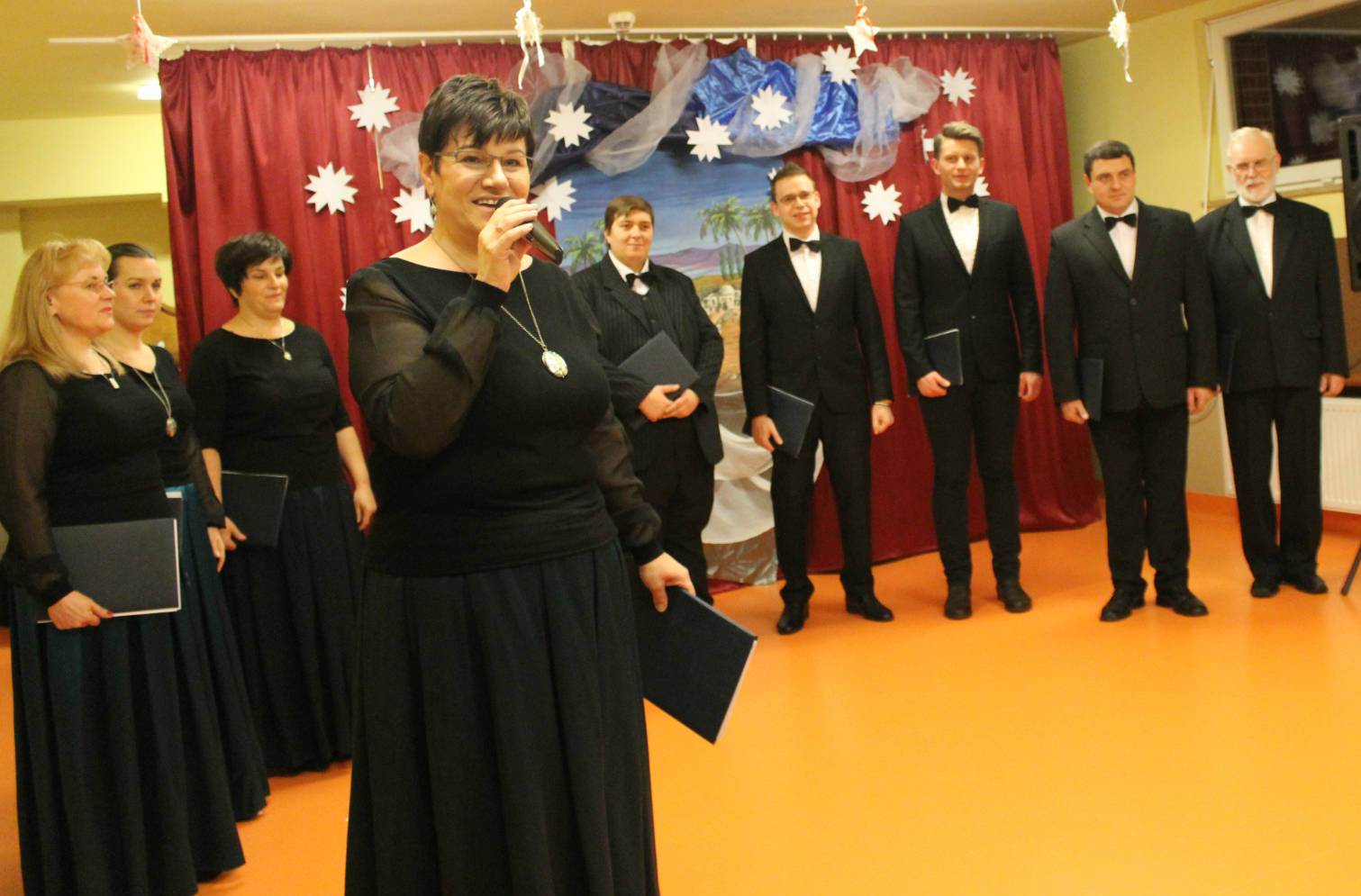 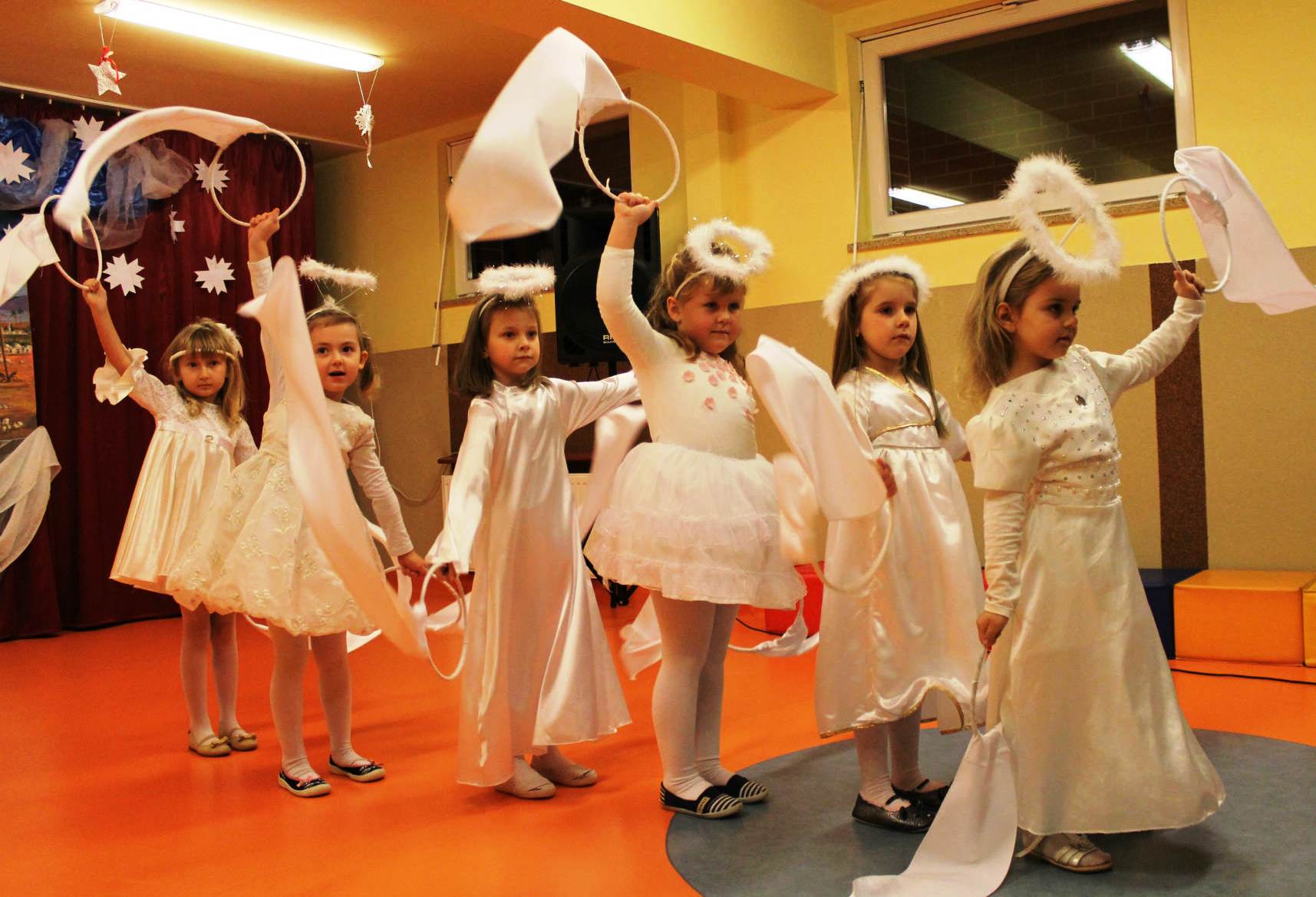 Concert of Christmas Carols and Pastorals
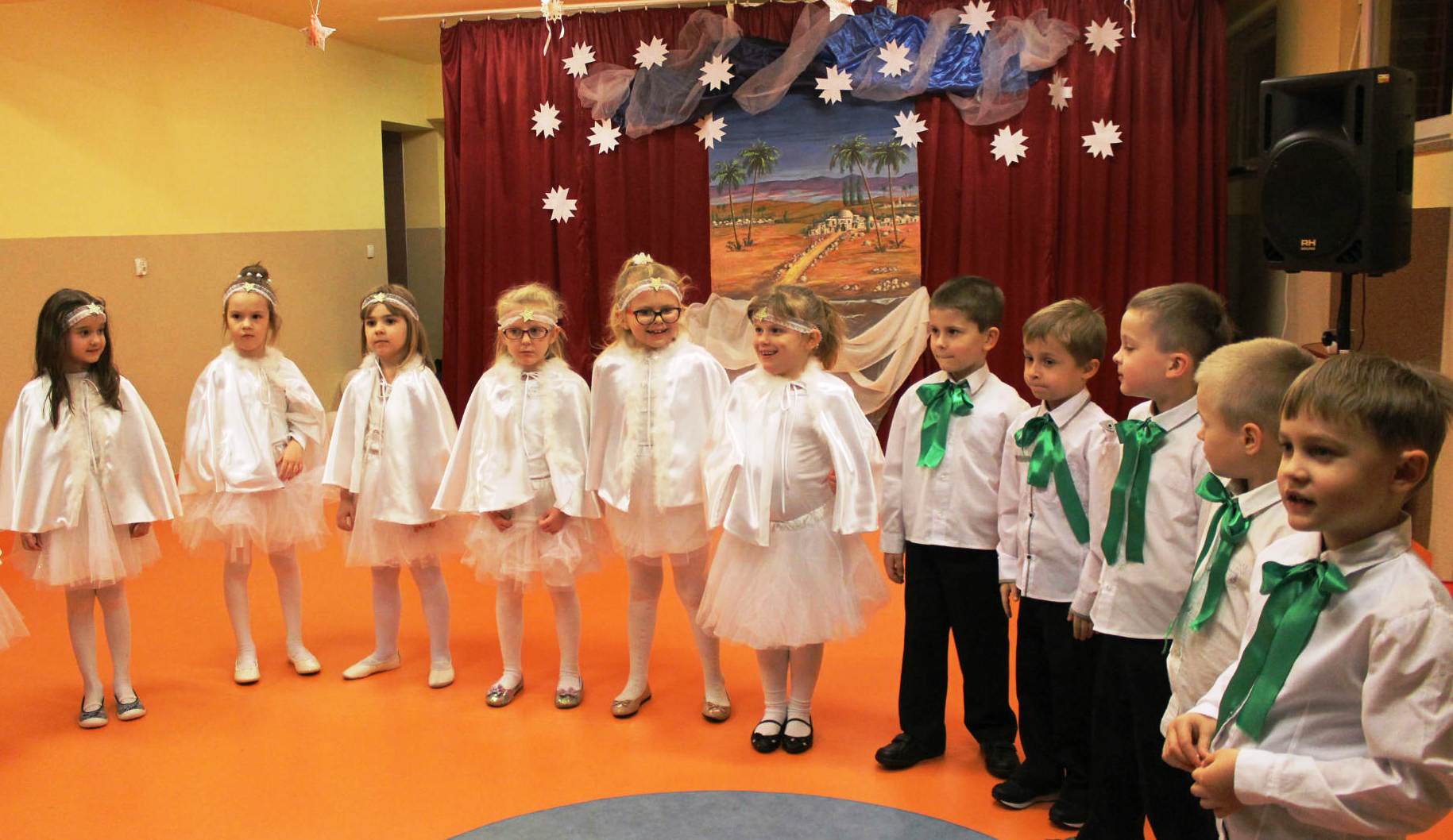 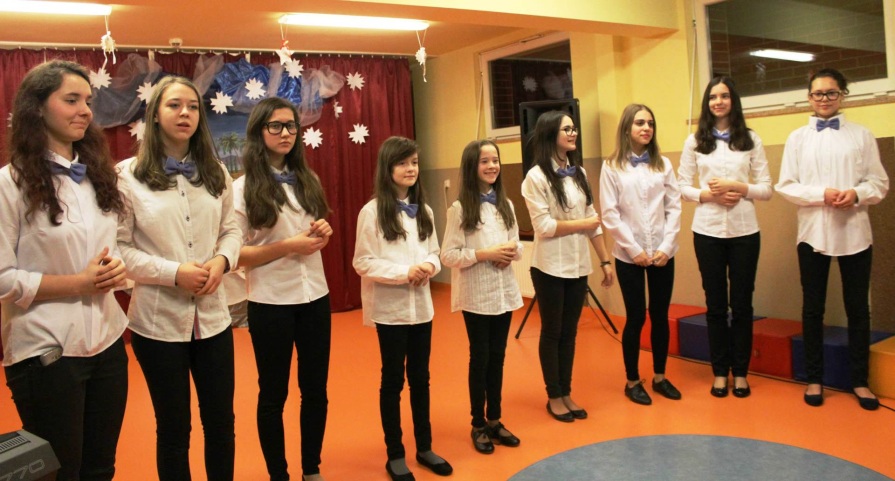